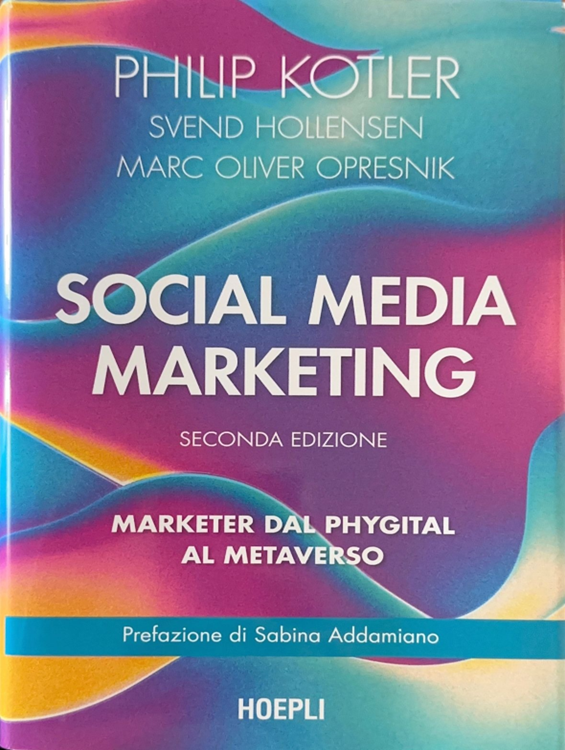 INTRATTENIMENTO SOCIAL
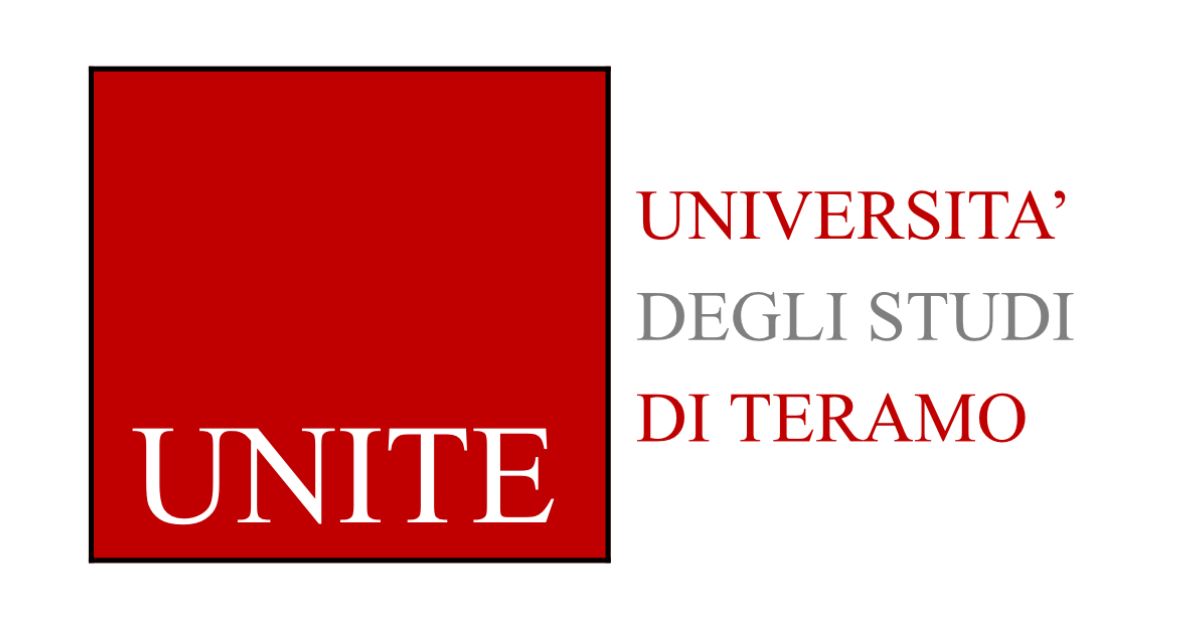 Esport
Tra le varie forme di gioco, gli esport stanno assistendo a una forte crescita. Gli esport sono una forma di competizione abilitata da sistemi elettronici, in particolare dai videogame. Si discute se i videogame si possano definire sport, ma il fatto è che i team professionali crescono sempre più numerosi. I tornei di esport sono quasi sempre eventi dal vivo che si svolgono davanti a un pubblico. Tra le piattaforme di streaming online più popolari per i tornei di esport c'è Twitch.
Ricerca: il modo più comune con cui gli utenti trovano le inserzioni sui siti di recensioni è la ricerca.
Risposta: in genere i siti dispongono di un meccanismo che consente al proprietario dell'azienda di rispondere alle recensioni.
Yelp è la più grande directory di recensioni locali sul web. Consente alle persone di cercare attività commerciali locali in base alle valutazioni e alle recensioni dei clienti. Copre una vasta gamma di settori produttivi, tra cui cibo, beauty e spa, salute e medicina, servizi per la casa e molti altri.
Expedia
Nel 1996 una piccola divisione di Microsoft ha lanciato Expedia, un sito per la prenotazione di viaggi che è diventato un pioniere nel settore.
Expedia è stata scorporata nel 1999 e acquistata da TicketMaster nel 2001. Da allora si è evoluta, diventando la società leader di viaggi online a livello globale; il suo portafoglio include alcuni dei più famosi brand di viaggio, tra cui Trivago, Hotels.com e Travelocity.
In generale, l'industria delle agenzie di viaggio online (OTA,Online Travel Agencies) ha visto lo sviluppo di vari modelli di business, che hanno cambiato il tradizionale modo di funzionare del settore.
I modelli di base sono due:
Modello merchant: in questo modello gli hotel vendono camere alle OTA in blocco a prezzi scontati o all'ingrosso.
﻿﻿Modello agenzia: si tratta di un modello basato sulle commissioni, in cui gli hotel pagano commissioni alle OTA in base agli acquisti.